УРОК МАТЕМАТИКИ В 3 КЛАССЕ
70
56
84
17
52
79
72
52
42
17
17
57
52
57
72
52
42
17
78-22  Р        46+24  К 94-42  Н        96-24  Й 60-18  О        65-38  С 64+30  А        52+27  Ы 83-36  И
К    Р     А     С     Н      Ы     Й       Н      О     С
С     И     Н      И     Й              Н     О     С
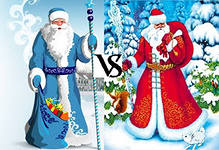 48  9  4  5  6  8  
45  7  400  70
[Speaker Notes: рпоир]
8


4
S  -
axb
 8x4=32
P  -
(a+b)x2
(8+4)x2=24
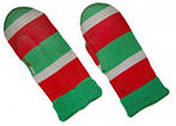 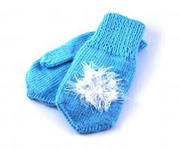 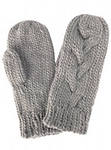 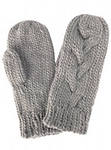 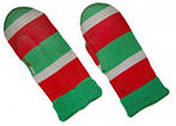 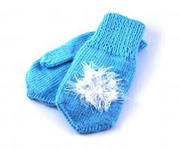 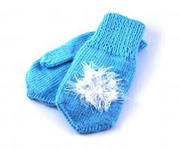 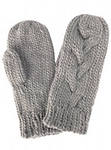 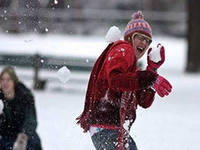 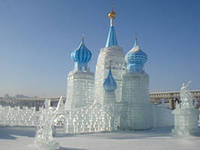 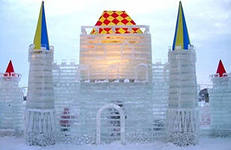 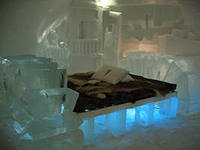 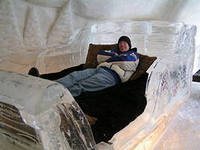 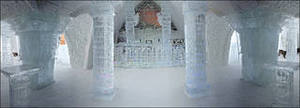 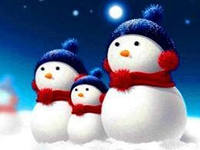 7ху=56
Х:8=5
7
57
84
-
+
3
59
97
38
59
27
57
84
-
+
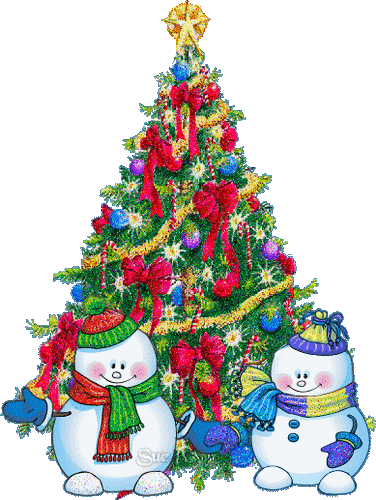 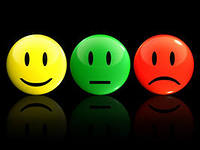